Вводное занятие
Захаров Иван,
ДНК им. В.А. Витязевой
Знакомство с языком
«Hello world!»
Процесс взаимодействия с ПО:
Написание кода в программе;
Компиляция;
Линкинг;
Использование / тестирование исполняемого файла.
Текстовый редактор или IDE?
Текстовый редактор
IDE
Подсветка синтаксиса;
Нумерация строк;

Поддержка использования специальных шрифтов.
Текстовый редактор;
Транслятор;
Средства автоматизации сборки;
Отладчик.

Примеры IDE для С++: Visual Studio, Eclipse, Code::Blocks, Dev C++, Qt Creator, C++ Builder, wxDev C++.
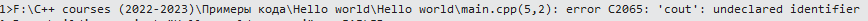 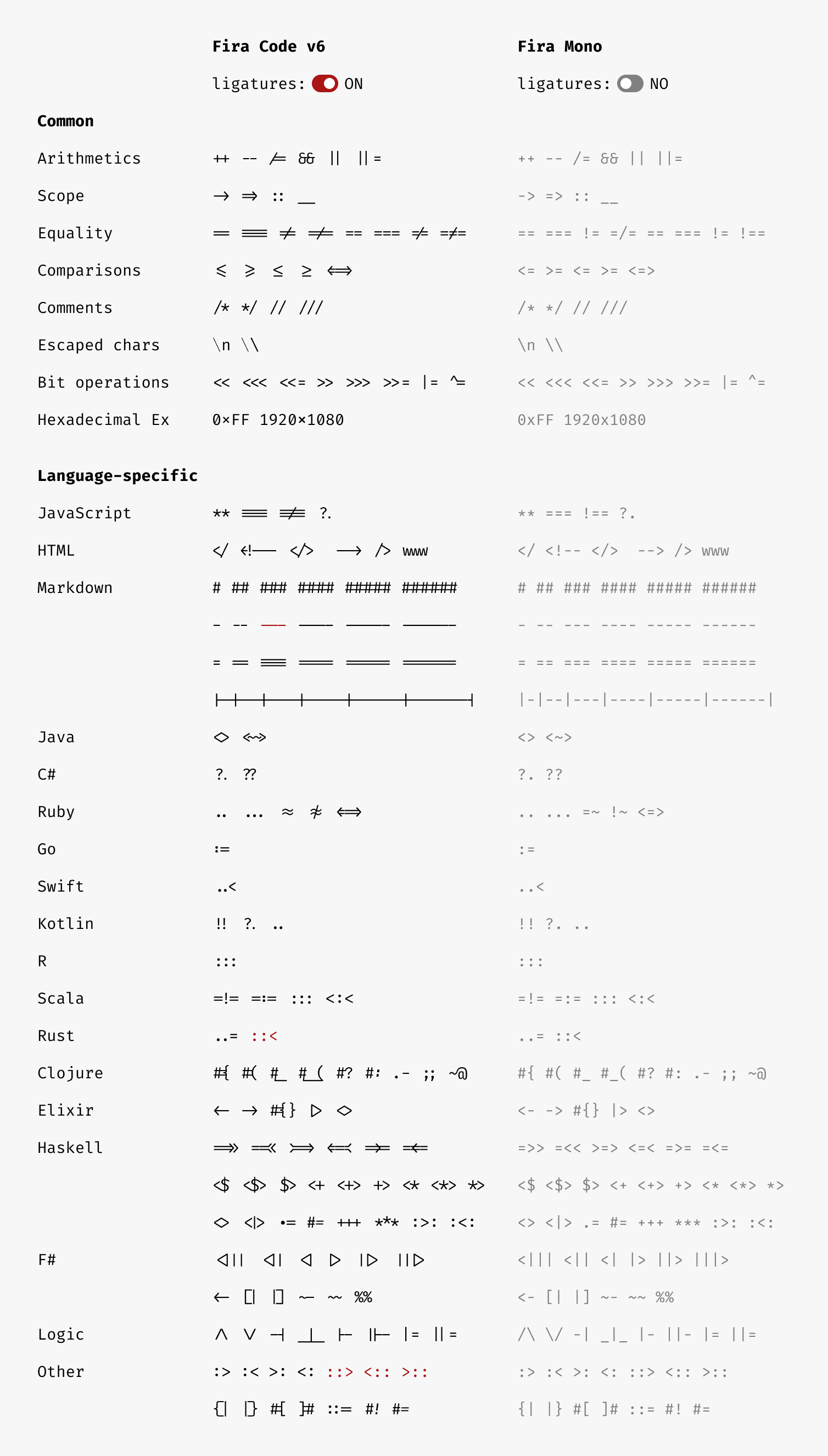 Сравнение IDE и текстового редактора {
1
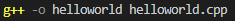 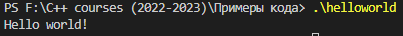 , где g++ вызов компилятора GNU (для MSVC – cl), -o helloworld – название выходного исполняемого файла, а helloworld.cpp – наш исходник.
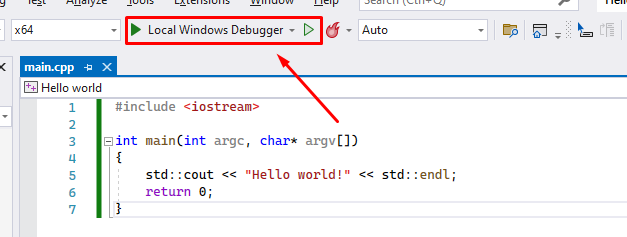 2
Новая программа {
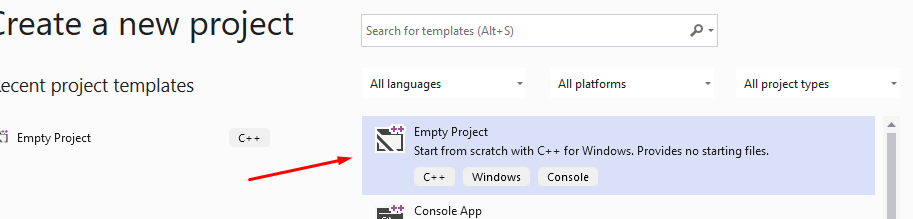 1
2
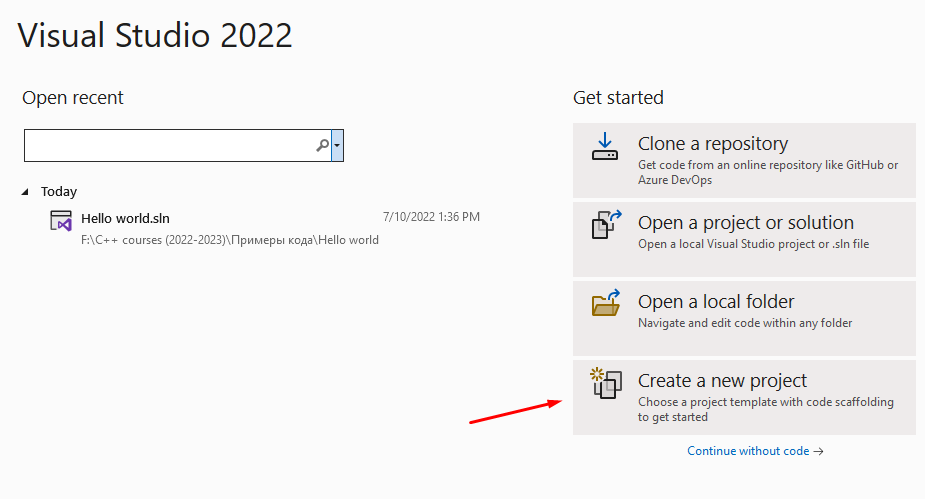 3
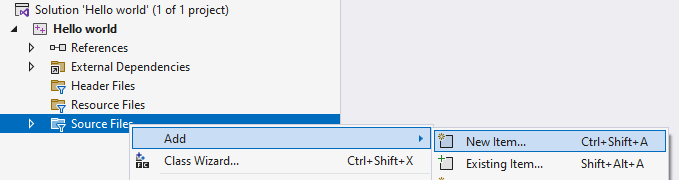 4
Имя – main.cpp
Основные понятия {
Операция – отдельную строку кода, которая выполняет определенное действие. Любая операция в С++ заканчивается точкой с запятой. Например,

Выражение — это любое сочетание чисел, букв и знаков операций. Выражения в С++ могут содержать:
Отдельные числа (2, 3, 4);
Буквенные переменные (x, y, z);
Операторы (+, - );
Функции.
a = b; - операция присваивания.
Функции и библиотеки {
Функция — это определенная группа операций с уникальным именем. Они обязательно должны возвращать какое-либо значение.
Функция main – особенная! Запуская программу С++, операционная система вызывает именно функцию main, а возвращаемый ей результат позволяет нам оценить корректность ее выполнения.

Библиотека – это набор скомпилированного кода, который был использован для повторного использования в других программах.
В С++ принято выделять Стандартную Библиотеку. Наряду с обширным набором различных средств она предоставляет возможность ввода и вывода данных.
1 строка. Ее принято называть директивой препроцессора. Она указывает компилятору о том, что в программу необходимо включить библиотек iostream. Имя в угловых скобках называется заголовком.
3 строка. Главная функция в программе – main. При запуске программы система осуществит ее вызов.
4 строка. Открывающая фигурная скобка, знаменующая начало тела функции (блока операторов, определяющих выполняемые ей действия).
5 строка. В некий объект cout с помощью оператора вывода передаются данные, которые мы потом выводим на экран. Второй оператор при это выводит специальное значение endl (называется манипулятором). Его задача – сброс буфера и переход на новую строку.
6 строка. Оператор return возвращает значение 0, свидетельствуя о том, что программа была успешно выполнена.
7 строка. Закрывающая фигурная скобка, знаменующая конец тела функции.